The ISU Writing Center Presents:
An Overview of MLA Formatting and Citations
What this presentation will cover
MLA style overview
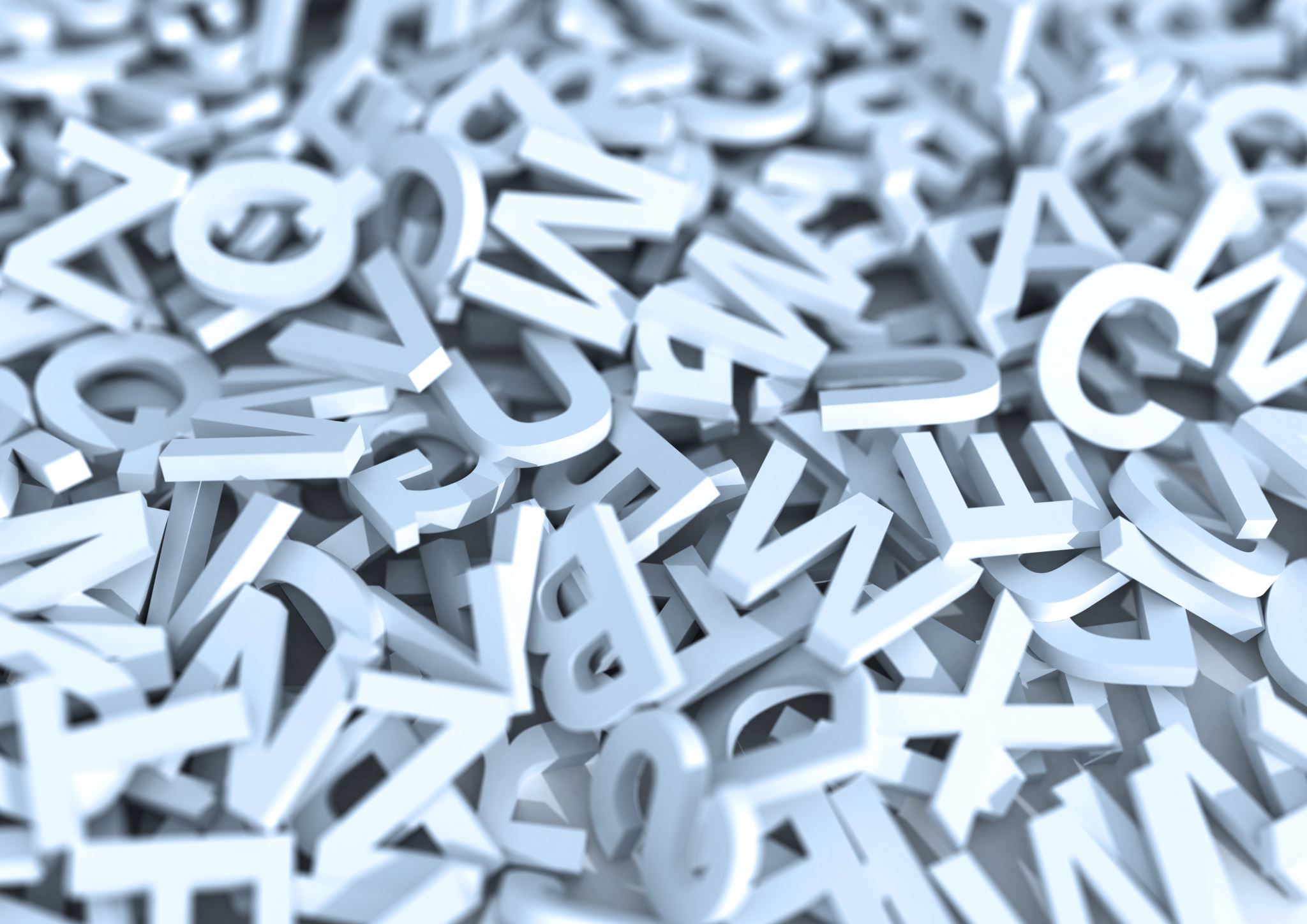 Why use MLA style?
Like all citation styles, MLA standardizes writing so that articles and journals are consistent within a discipline.
To avoid plagiarism, MLA sets standards for how to give credit to your sources to allow the reader to easily determine when/where you used sources, and to allow others to find the sources you used.
General MLA Rules
Header
Identification Information in MLA
Example
Student 1
Greta Student
Dr. Professor
English 220
13 November 2023
		A Centered Title
	Paper begins here with no extra space between the title 
and the start of the text.
In-Text Citations
In-text citations are used any time you use another person’s words or ideas. 
They allow the reader determine exactly which thoughts and words are yours, and which came from elsewhere.
They match up with the citations on your works cited page.
Even if you don’t use the exact words from the source, you must cite the ideas and information.
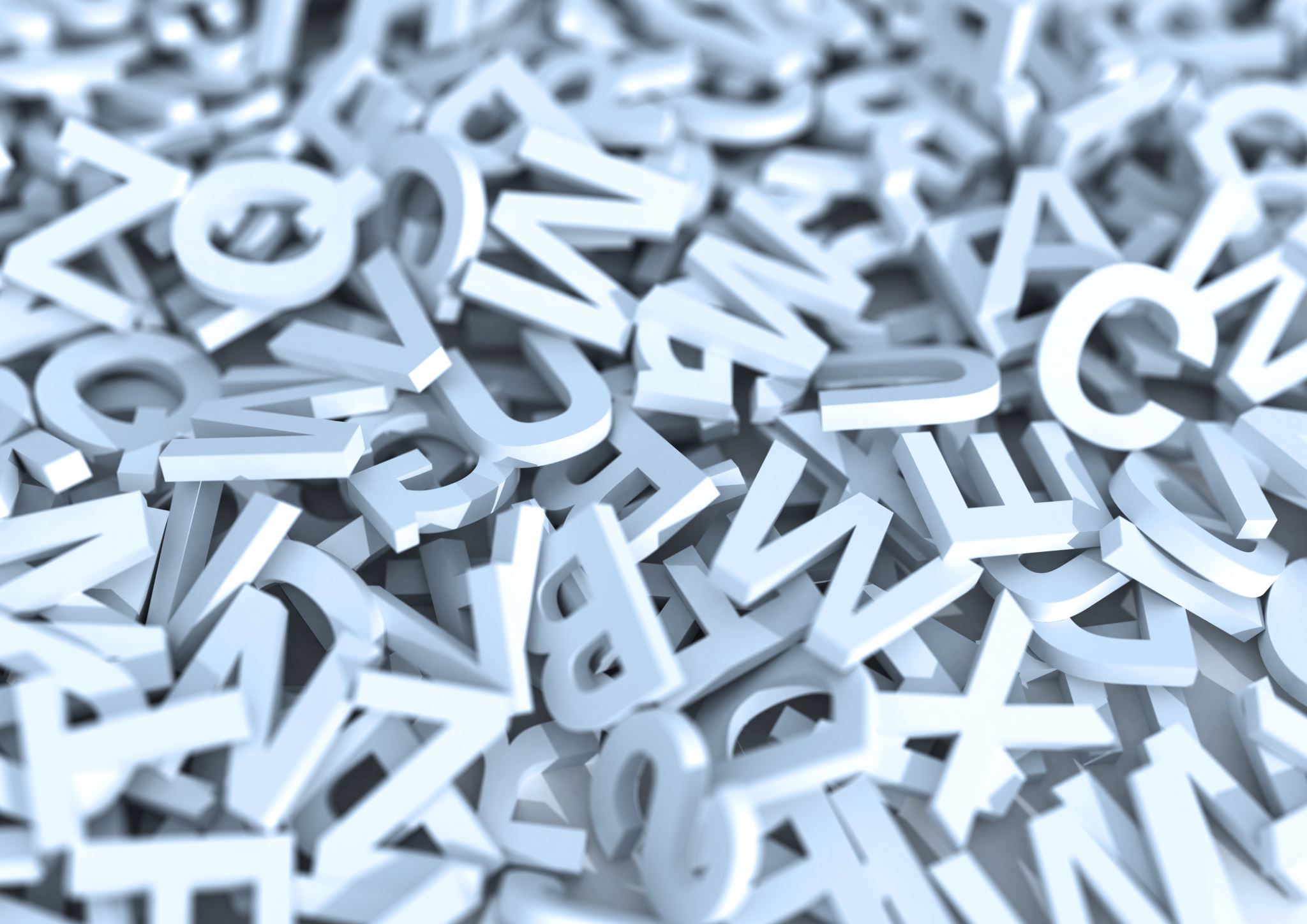 Information included
In-text citations for MLA include the author’s last name, as well as the page number (or page range) on which the quote or idea was found. 
If there is no author name, use part of the title of the source to allow your reader to match your quote to your works cited page.
If no page numbers are given, you will leave that space blank. 
Multiple authors change your citation.
2 Formats for In-Text Citations
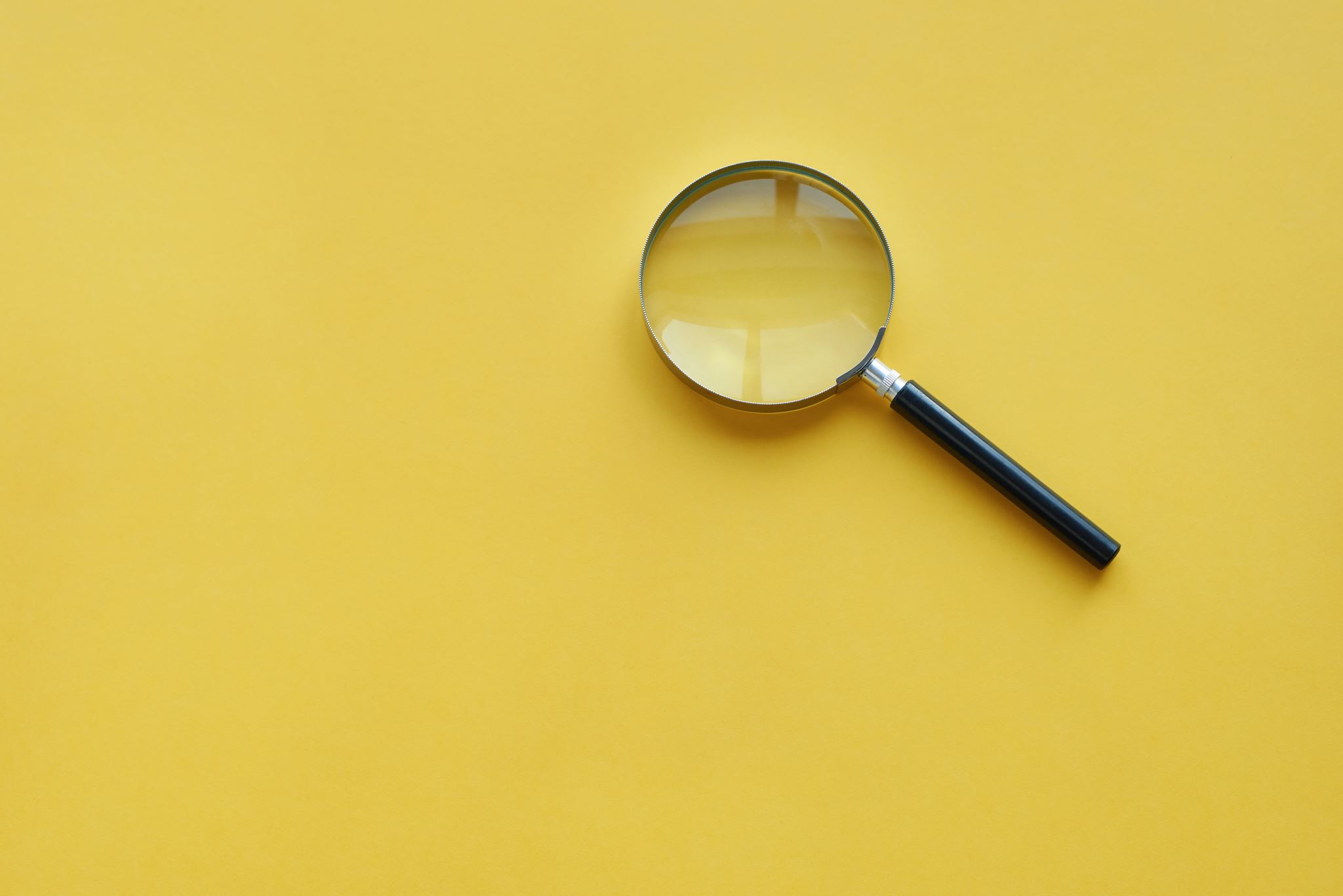 Remember that your citation will be the same whether you directly quote or paraphrase. 

Keep in mind that you don’t want to hold your citations until the end of your paragraph. Use the citation directly after you finish quoting or paraphrasing.
Can You Format These?
#1  Source information:  Author- Faye Mallow Title- “The Mind of a Dolphin”  Publication year- 2019   Pages-14-17 Quote- “dolphin language is complex”

With author's name in introduction:   

Without author's name in introduction:
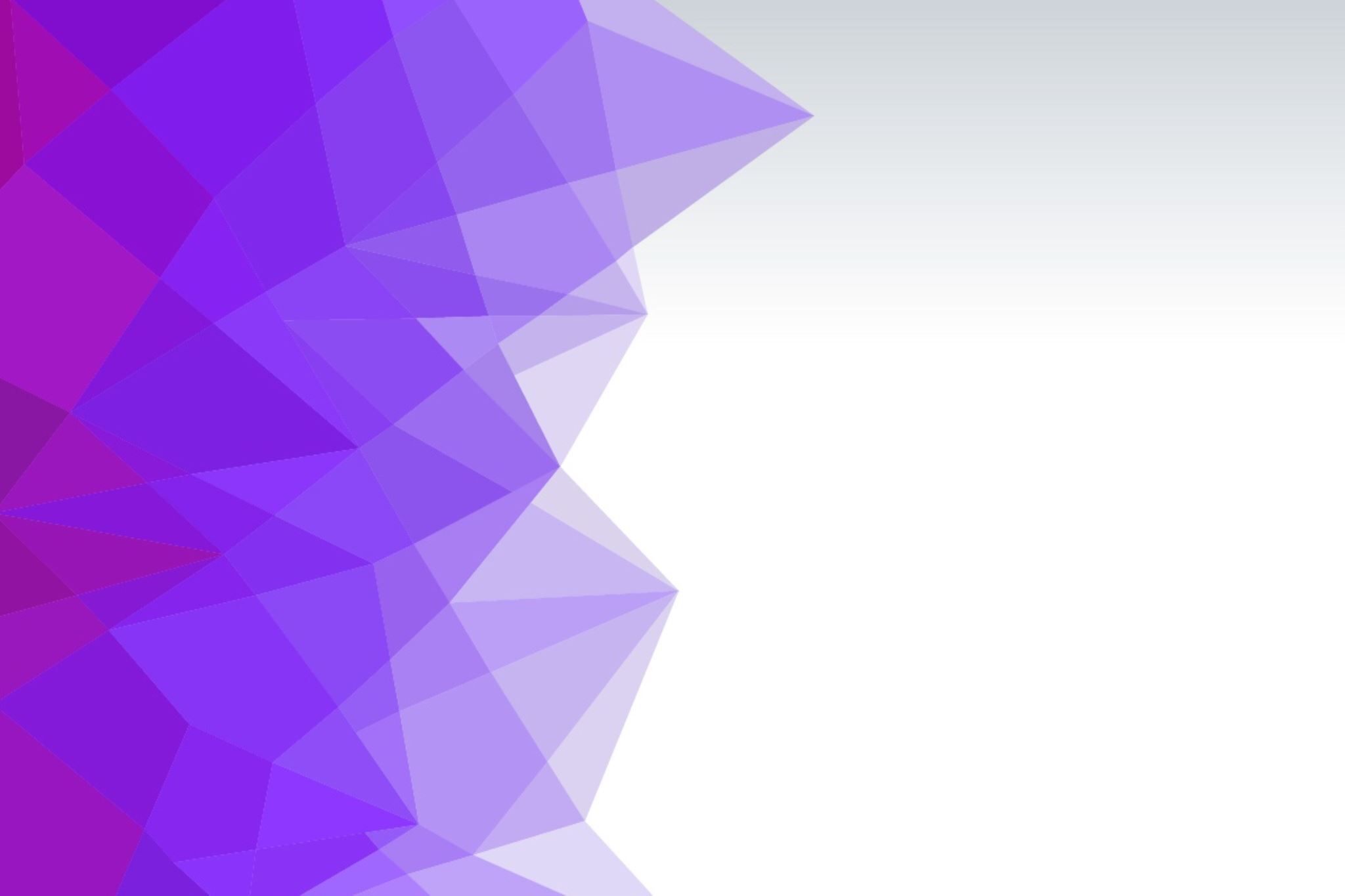 The Works Cited
Sometimes called References or Bibliography in other styles, the Works Cited offers full citation information for your sources. This allows your reader to find the same information you found. The full citations should be easily matched to the in-text citations found throughout your paper.
Formatting the Works Cited
The words ‘Works Cited’ appear at the top of the page in normal font.
The Works Cited should appear on a separate sheet of paper at the end of your essay.
This page is still numbered and double-spaced throughout (including citations).
MLA makes use of a hanging indent.
The page is arranged alphabetically by author’s last name.
Information to Include in Citations
Every type of source is cited in a different way. Consult the MLA guide or The Owl at Purdue for specifics. In general, you should include the following information: 
Print sources: 
author’s name   -title of article   -title of journal
volume/issue/edition  -publisher   
year of publication  -pages  -editors/translators 
Electronic sources:
Author or organization  -title  -website title  
journal name  -publication date  -database  
-version/issue numbers 
DOI  -URL   -access date  -pages
Examples of Citations
A Book
Hill, Candice.  Images of Autumn in the Poems of Emily Dickinson.  Harvard UP,  2010.  

A Journal Article from a Database
Scott, Donald.  “The Dictionary War.”  The College English Association Review vol. 11, no. 3, 4 Nov. 2021, pp. 80-98. Jstor, https://doi.org/10.1002.  Accessed 14 Nov. 2023.

A Page on a Website 
Smith, Robin. “Poe’s Favorite Pub.” Poe Society Online, www.poesociety.org
Time To Try It!
The information below belongs to a journal article from an online database. Can we figure out how to cite it?
Article Title:  “The Harlem Renaissance Through Literature”  
Year: 2016 
Journal: The Literary Studies Journal 
Database: JStor 
Access Date: November 12, 2022 
URL: https://www.doi.10.02341dc  
Author: Elaine Marlow 
Page range: 12-25
Remember: